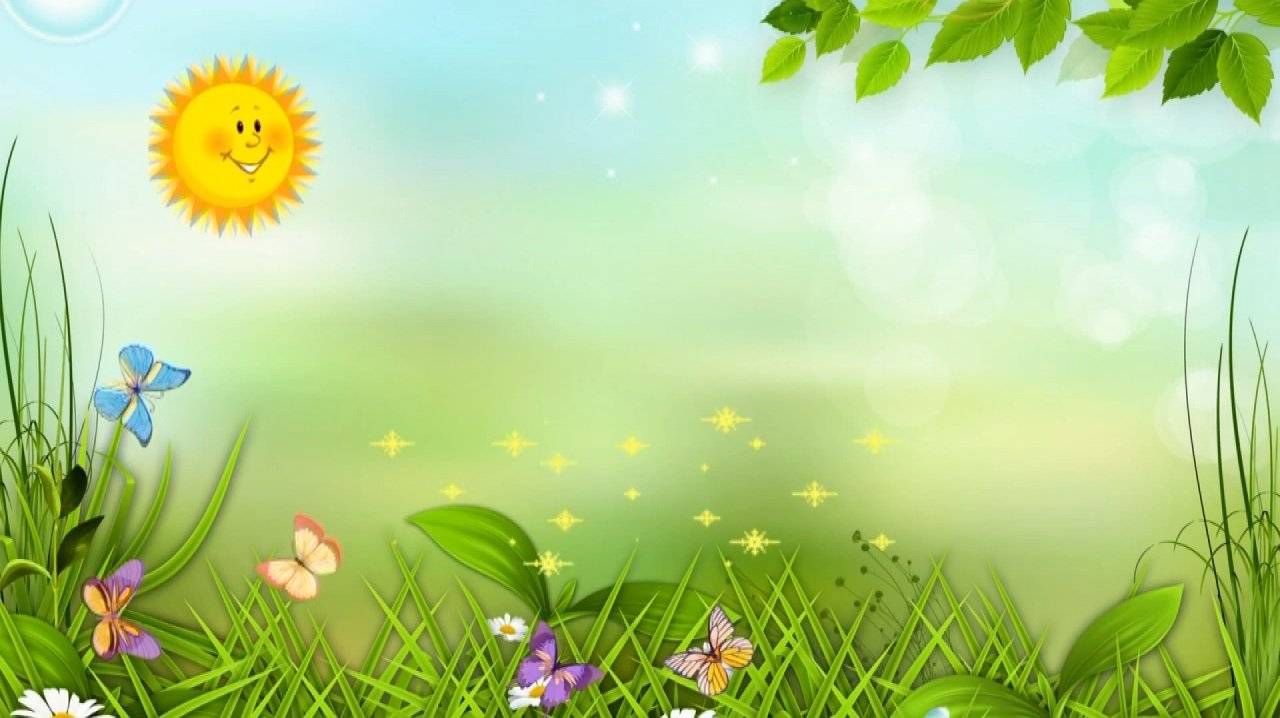 Отчет «Лето 2018»группа «Колокольчик»
Выполнили: Бабаева М. Н. 
Левченко О. В.





г. Переславль – Залесский, 
2018 год
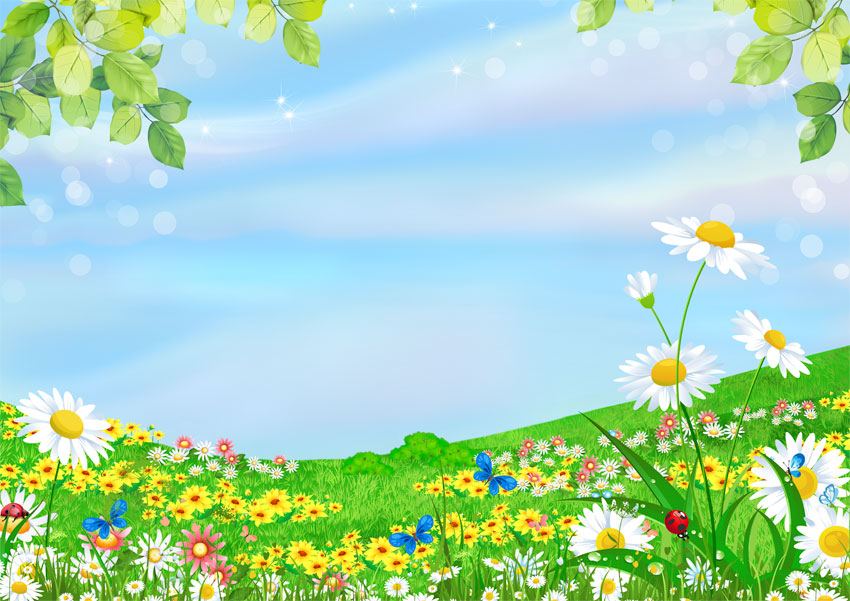 День друзей
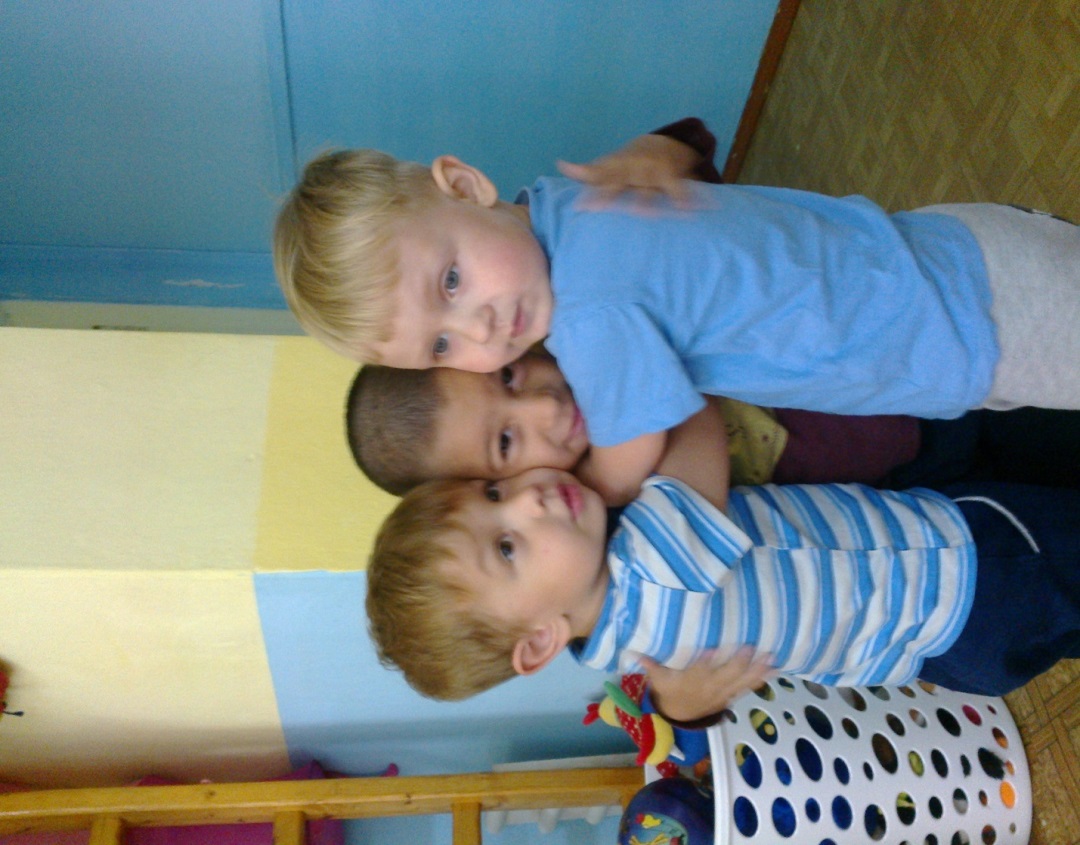 Лучшие друзья группы «Колокольчик»
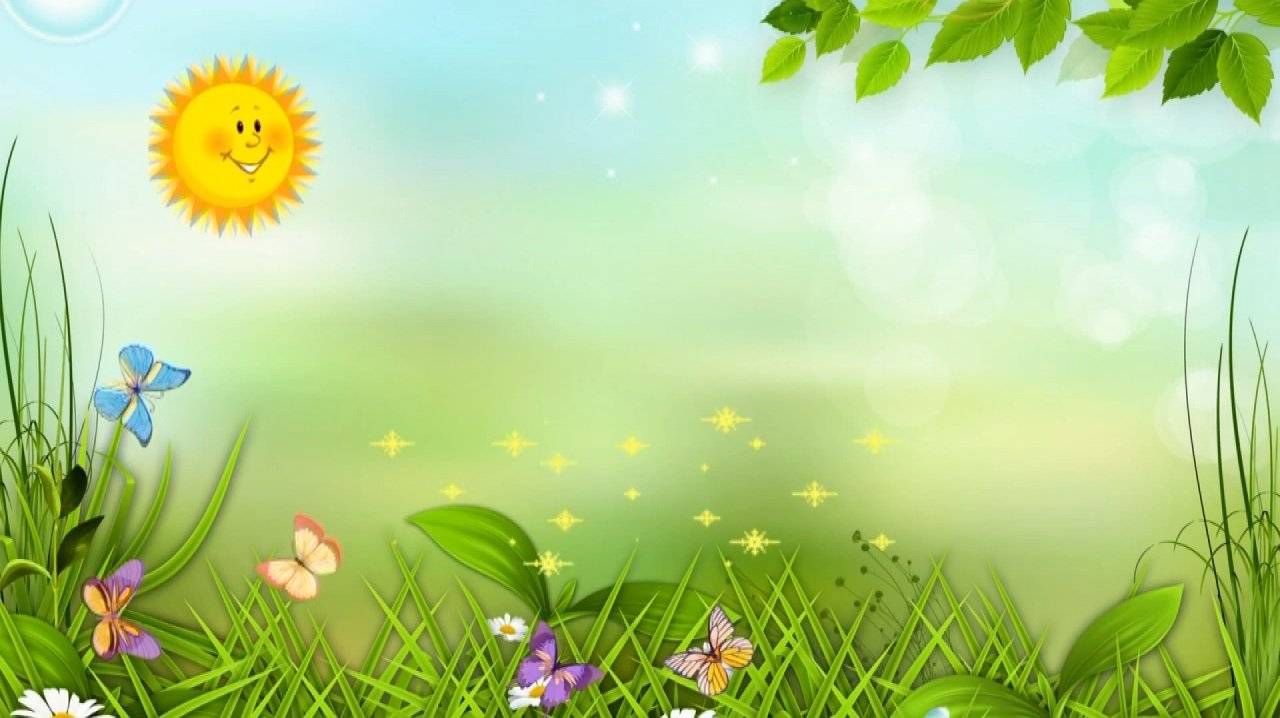 День цветов
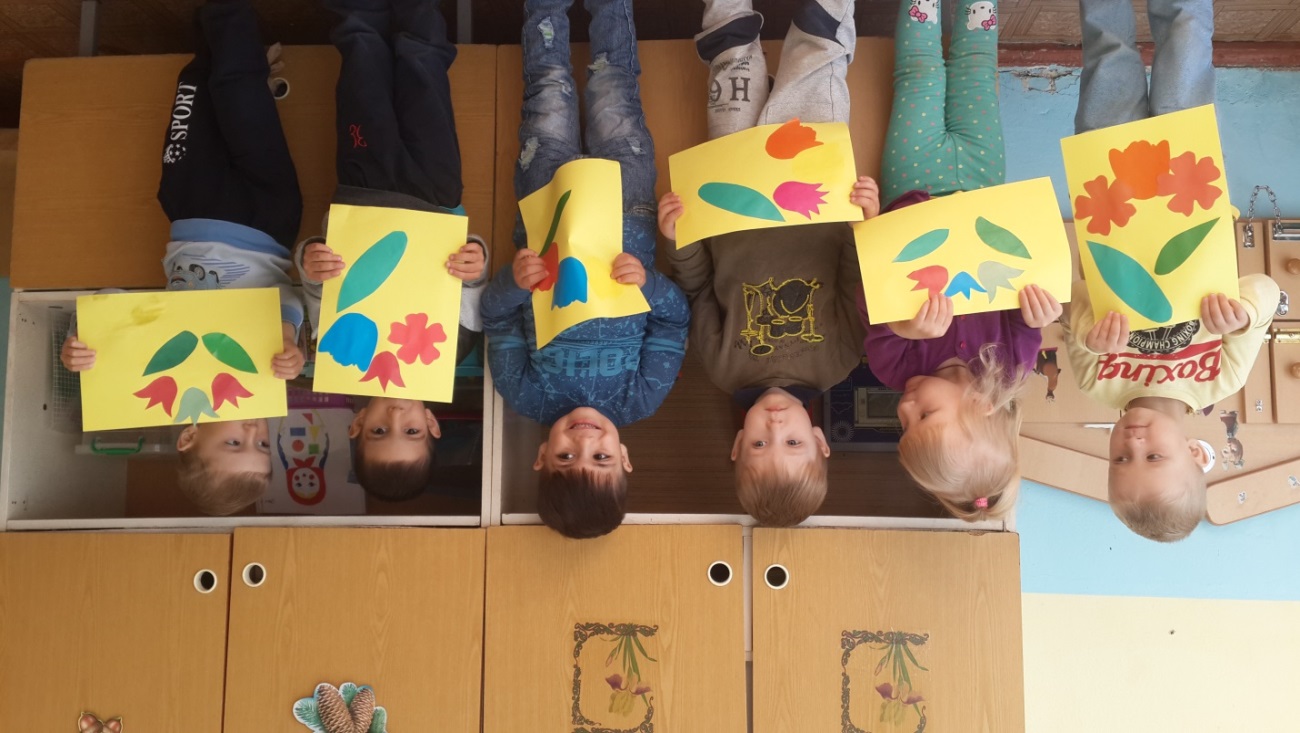 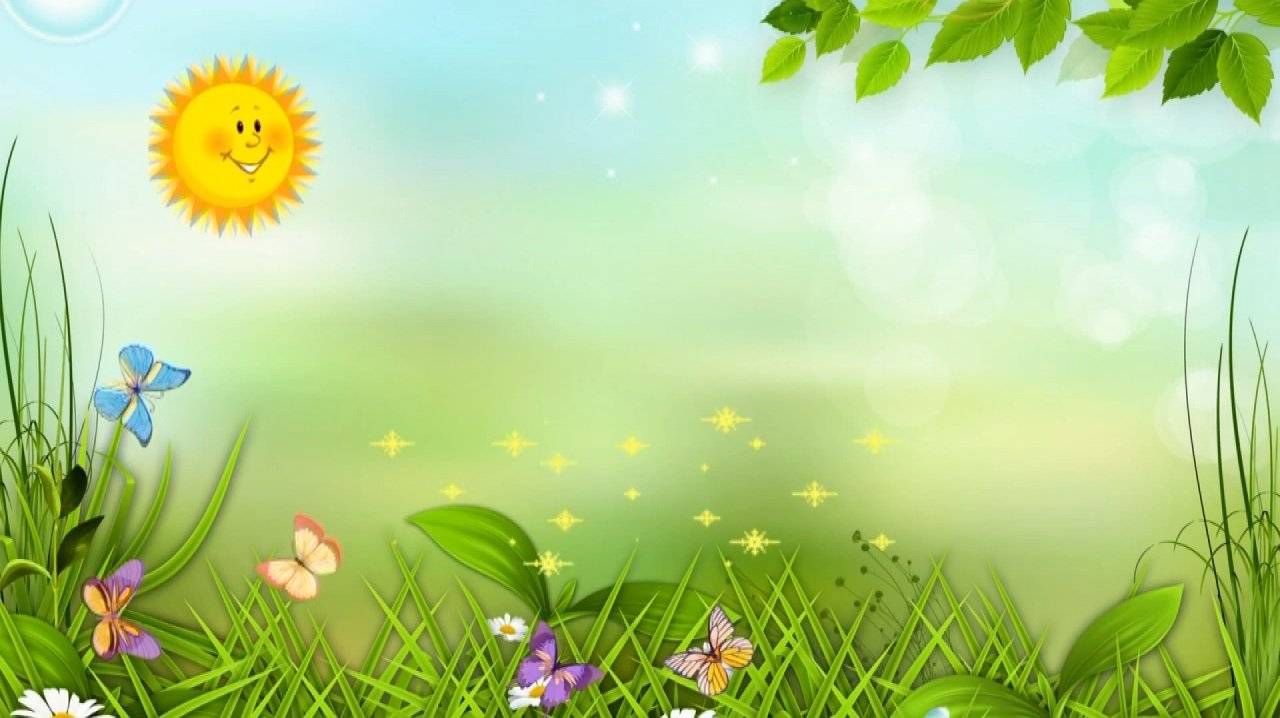 День цветов
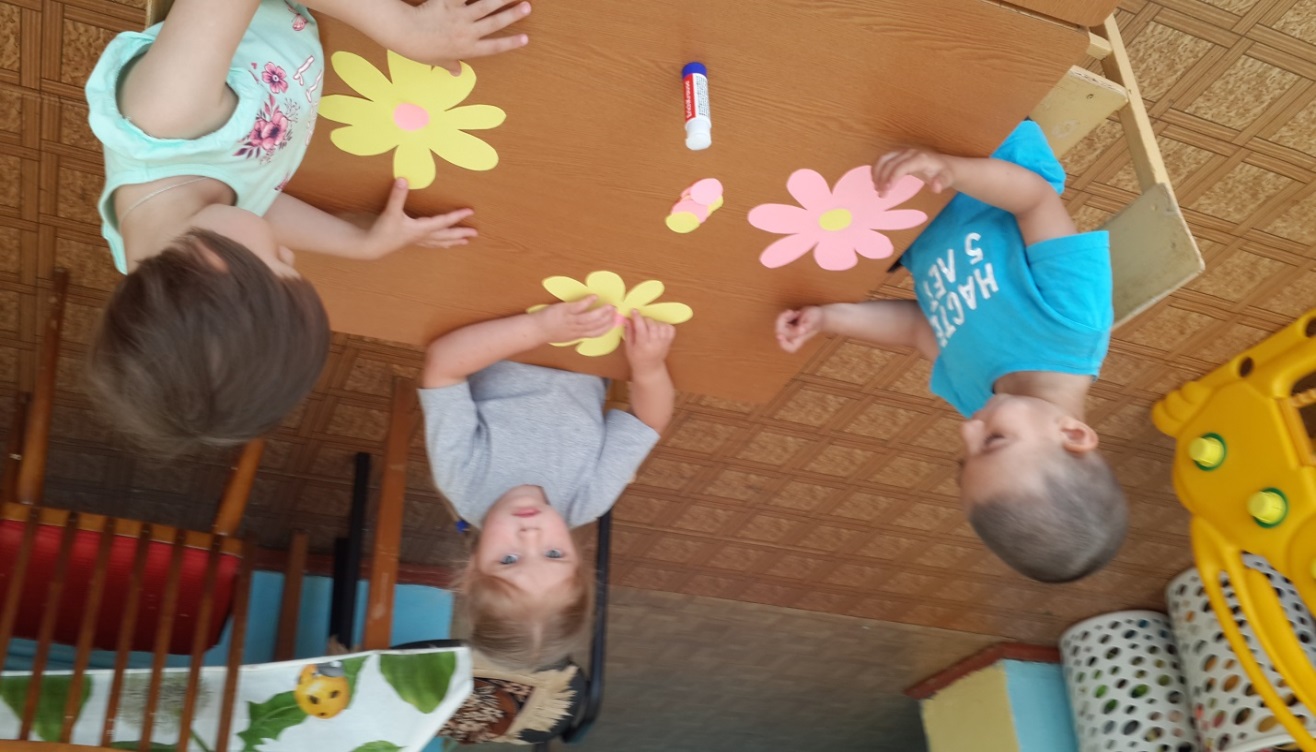 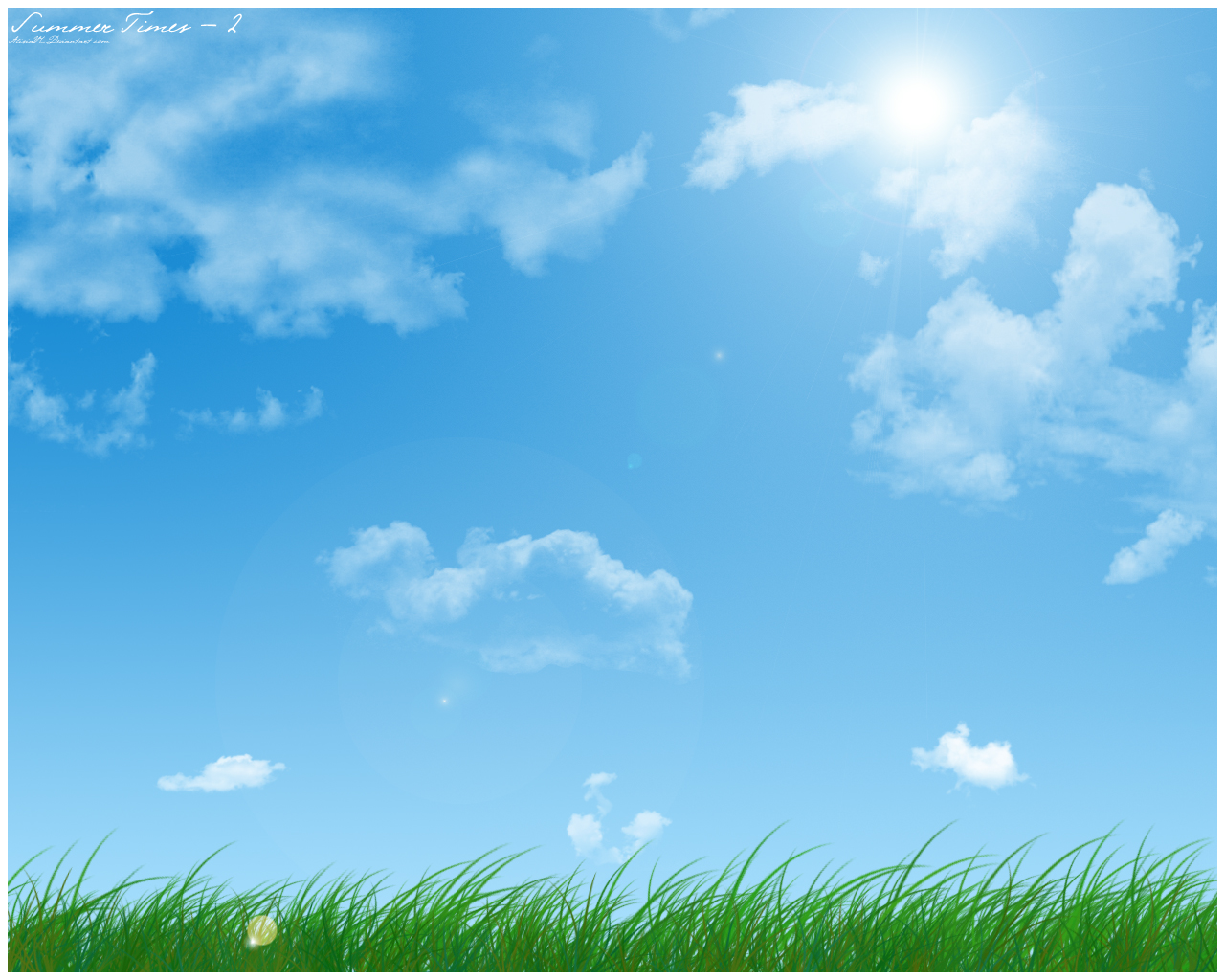 День театра
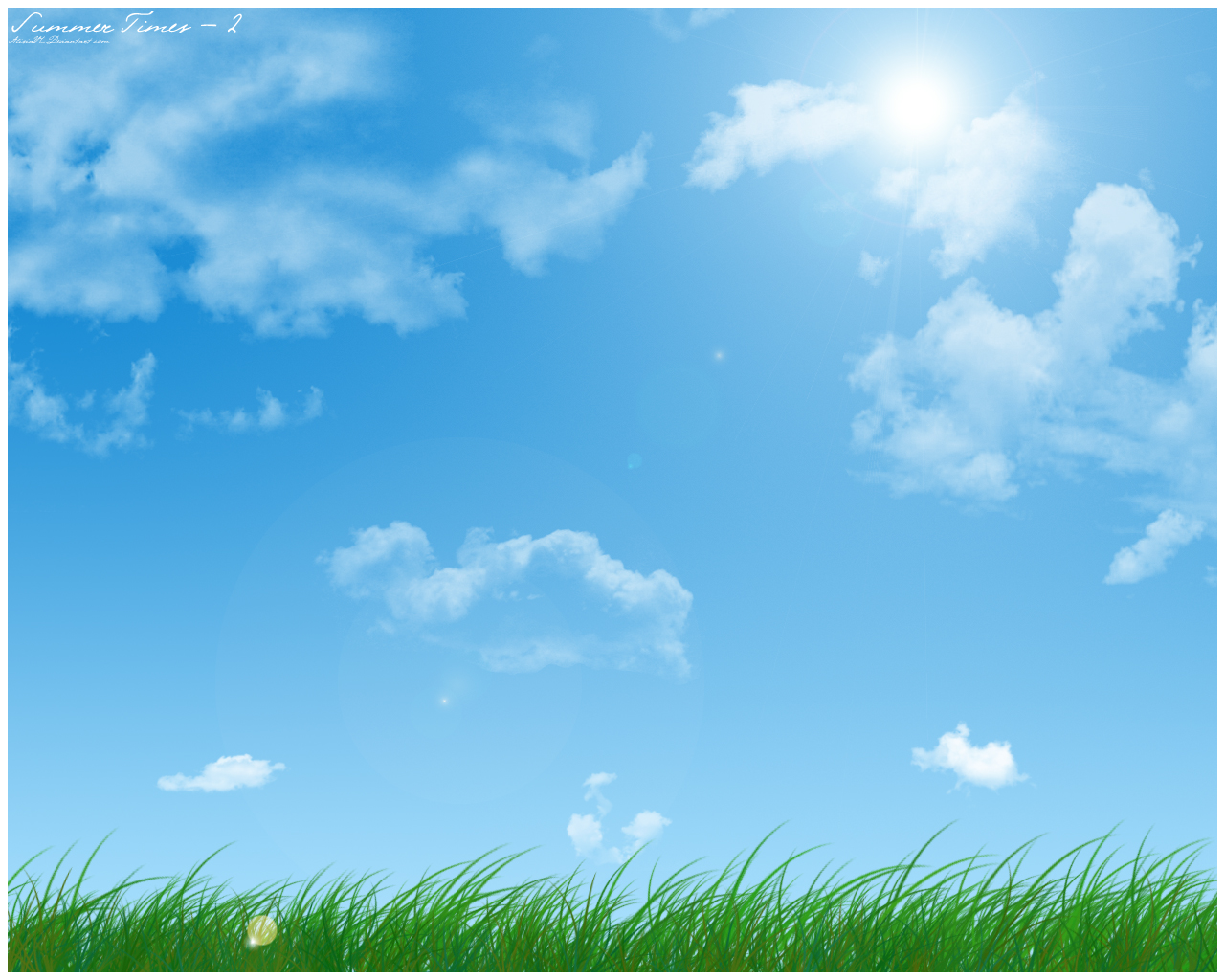 День семьи, любви и верности
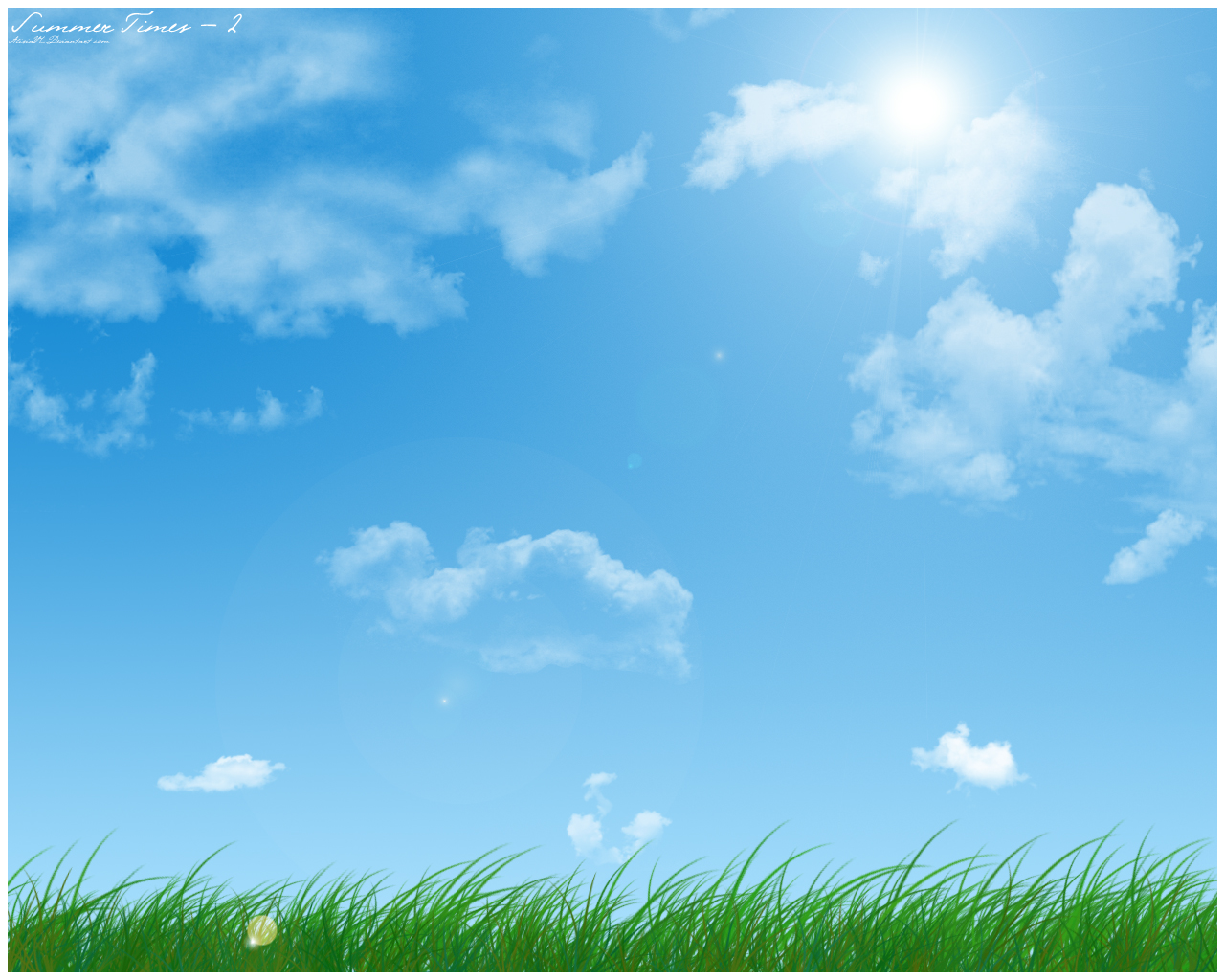 День рыболовства
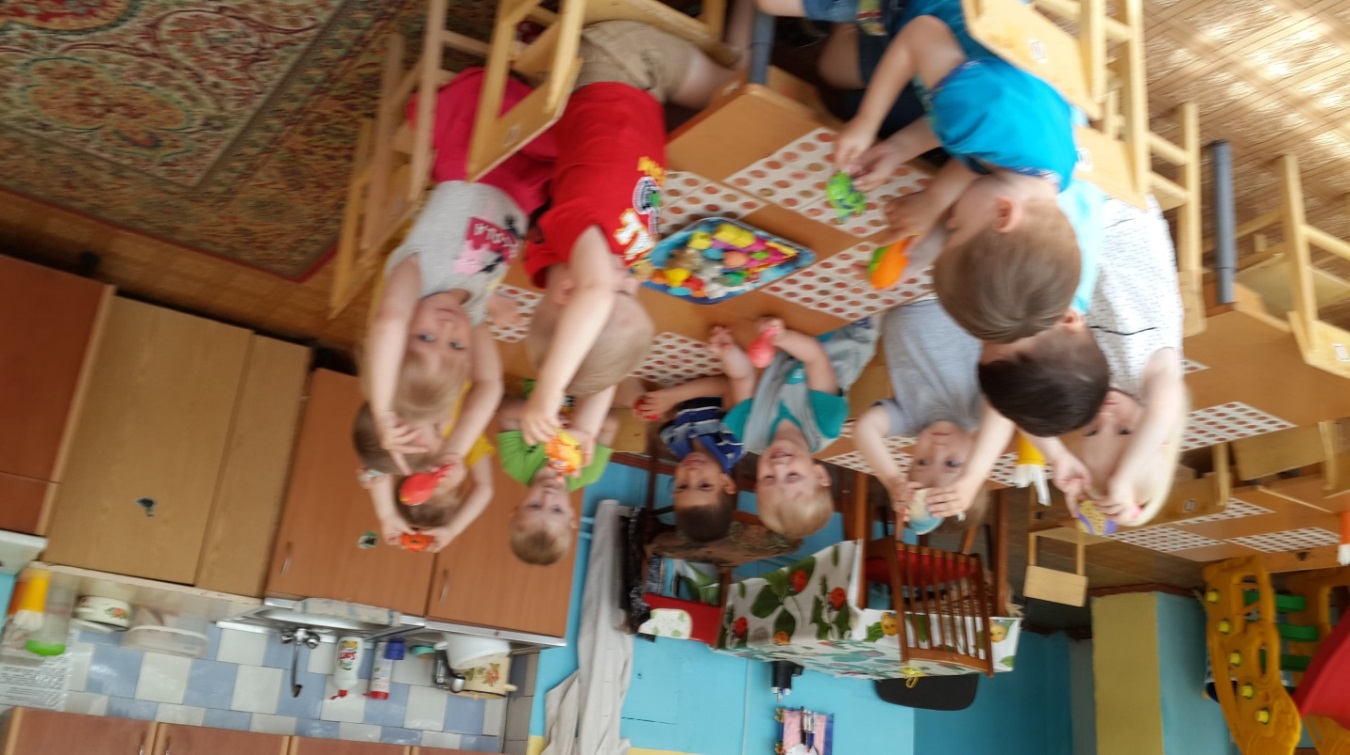 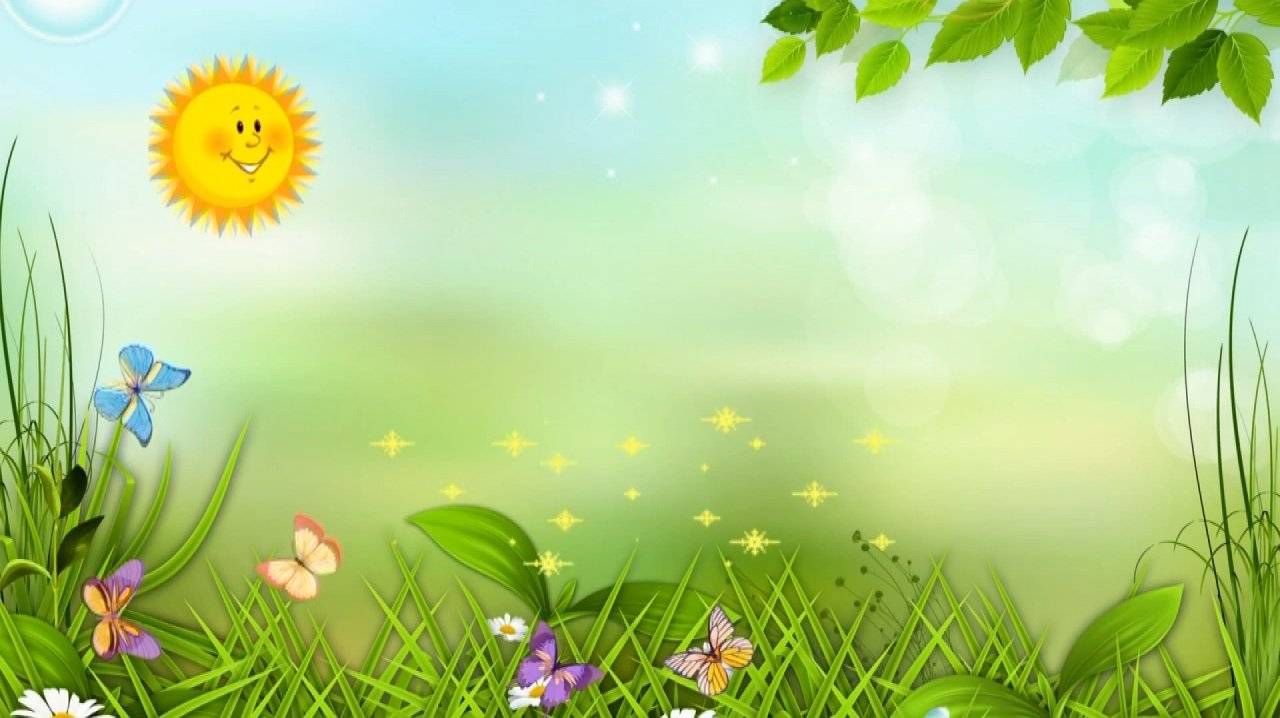 День спорта
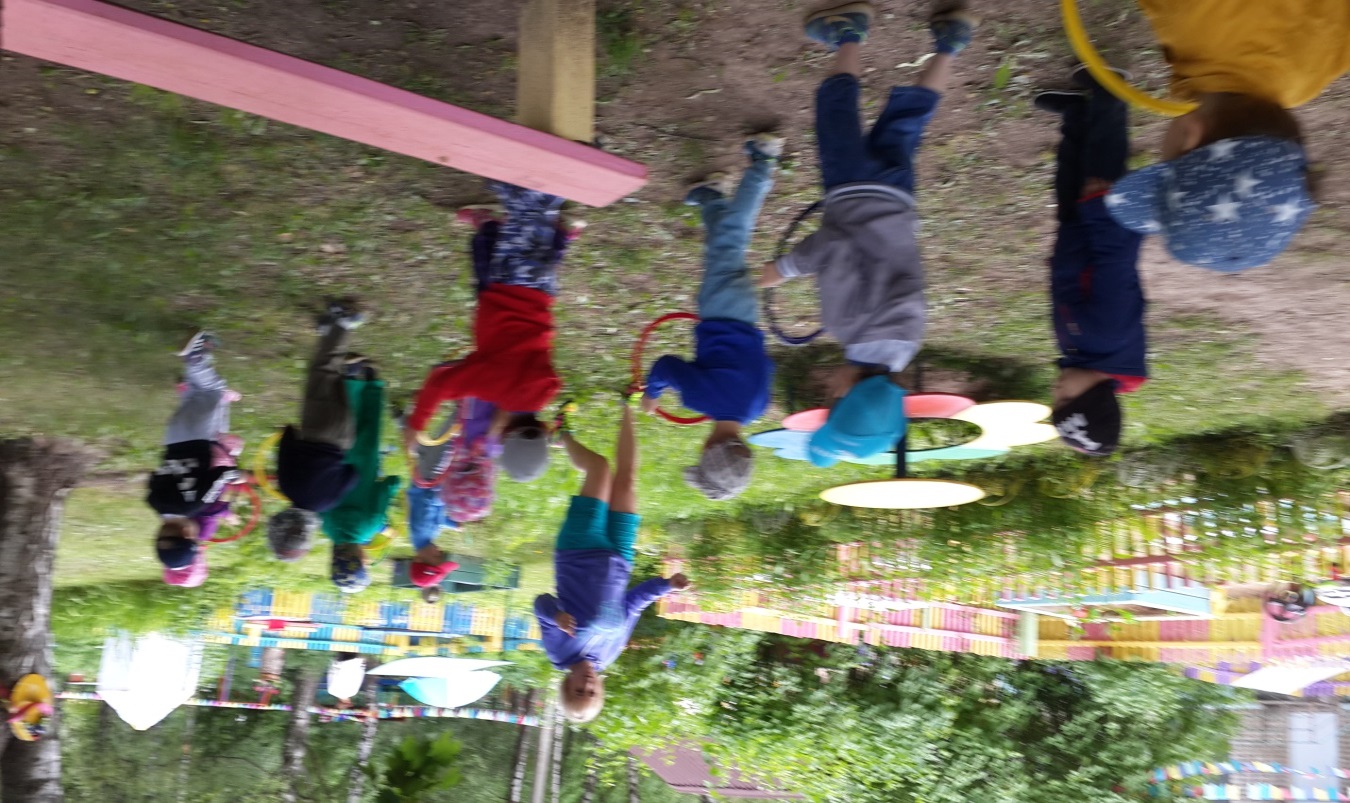 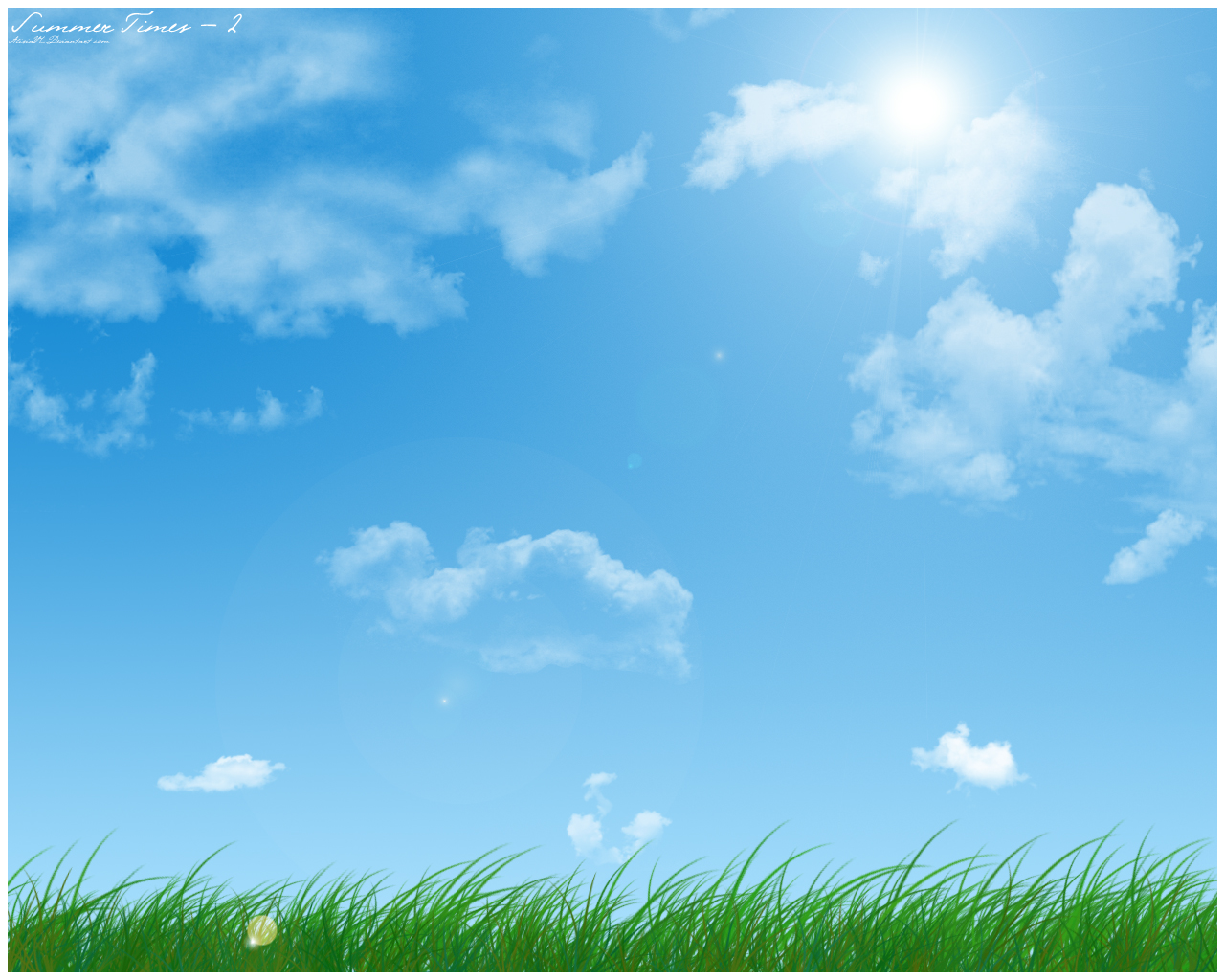 День воды
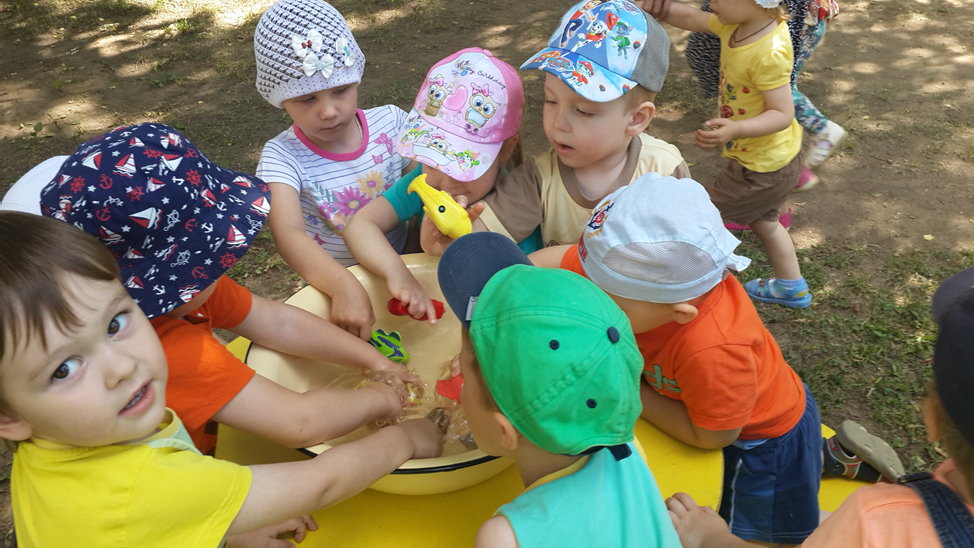 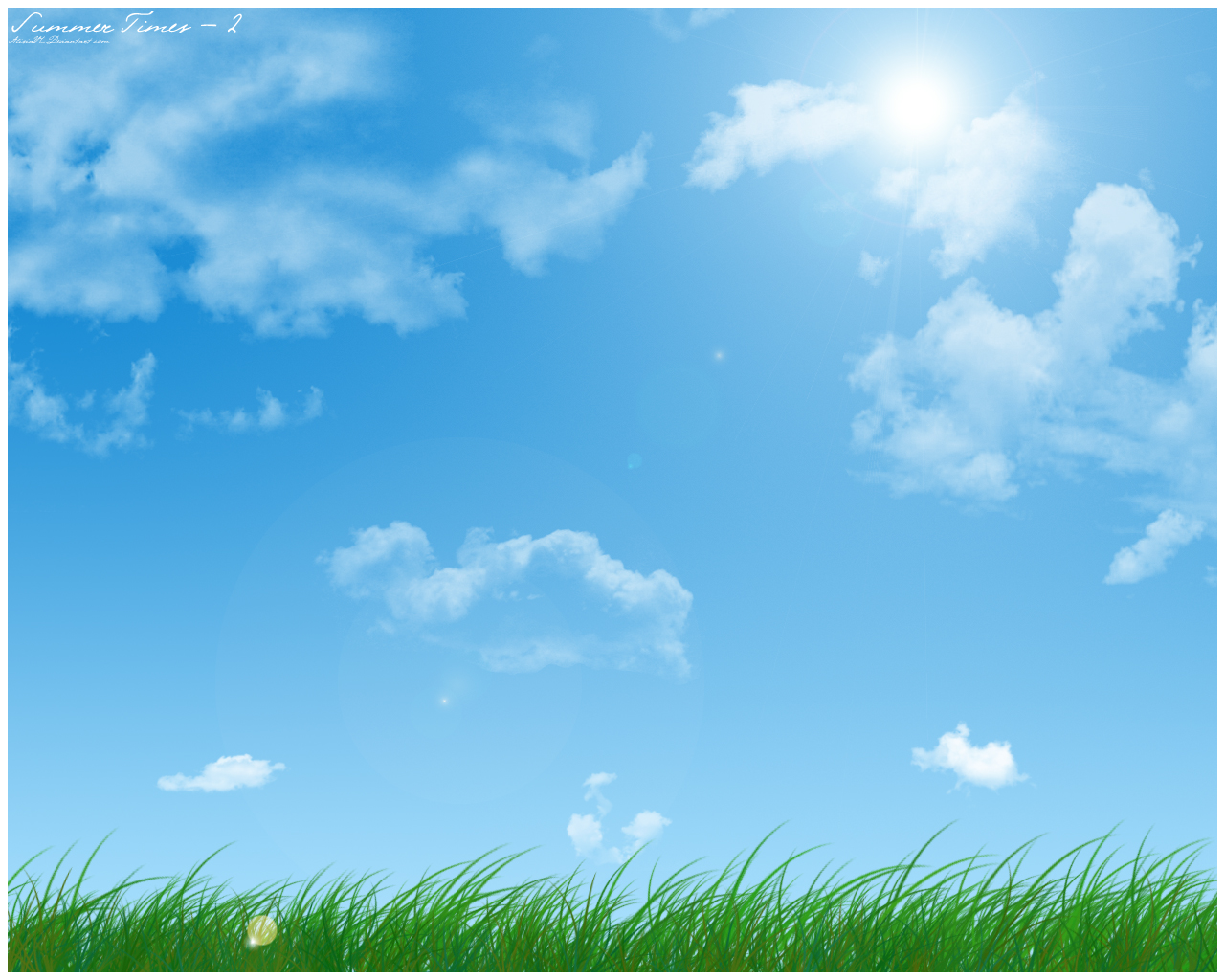 День пожарной безопасности
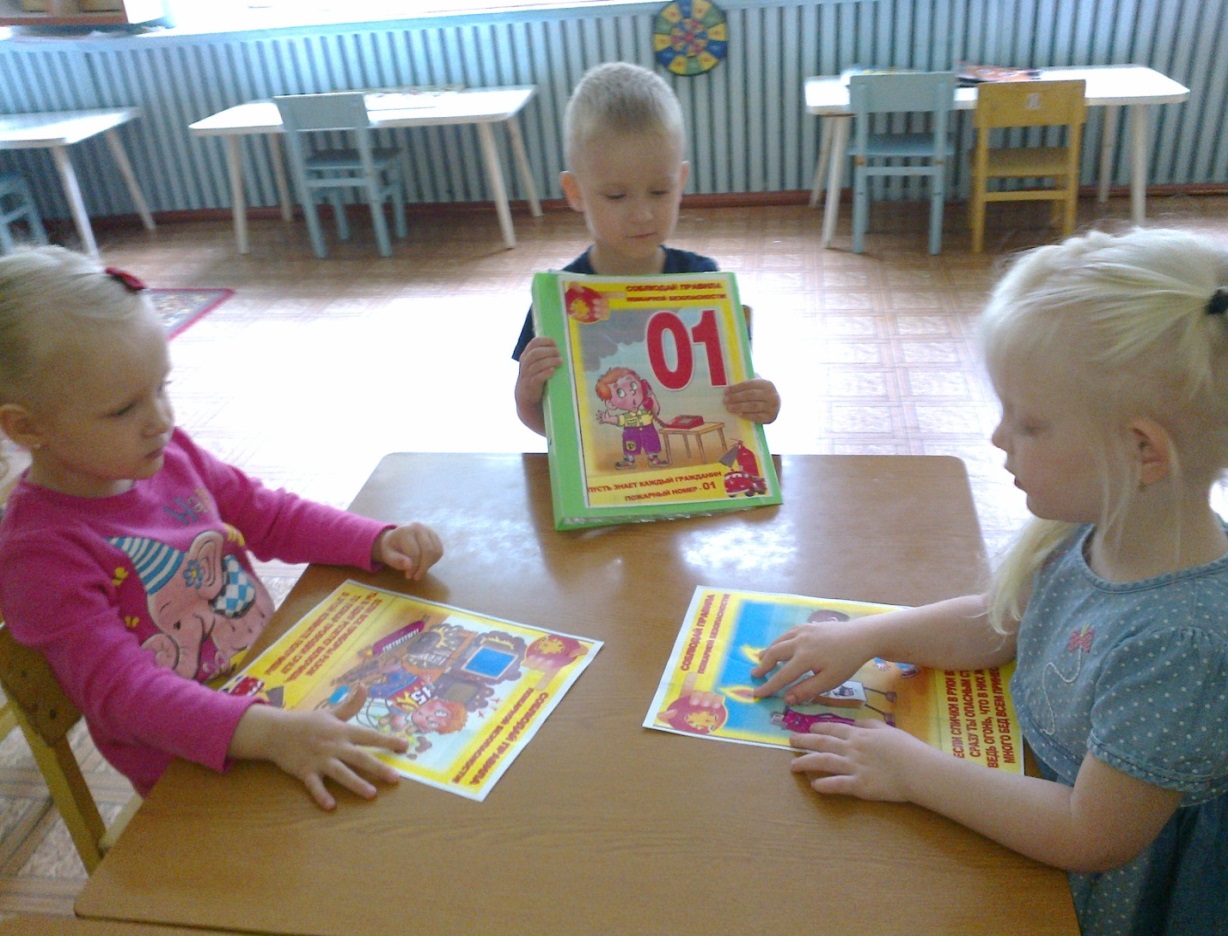 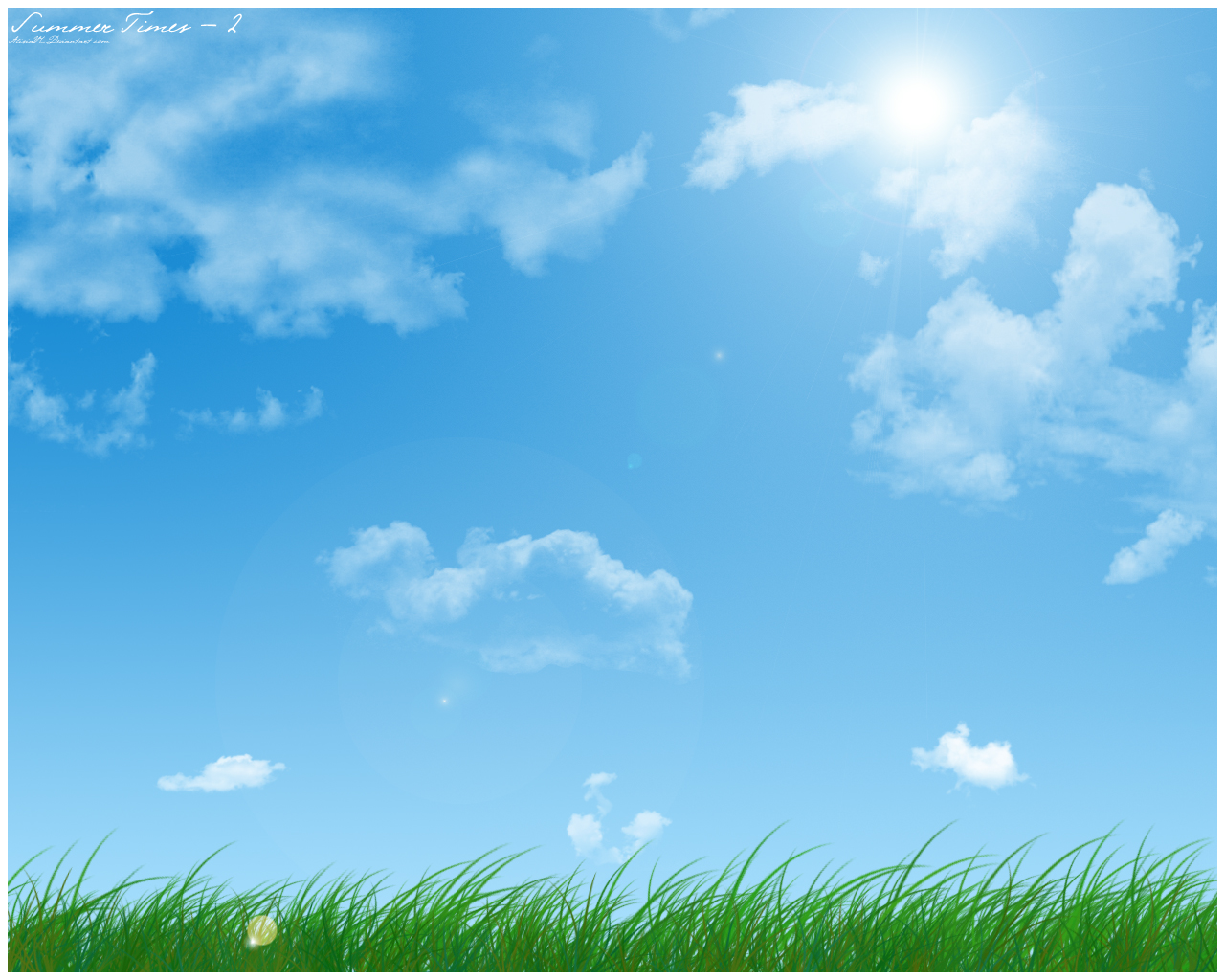 День животных
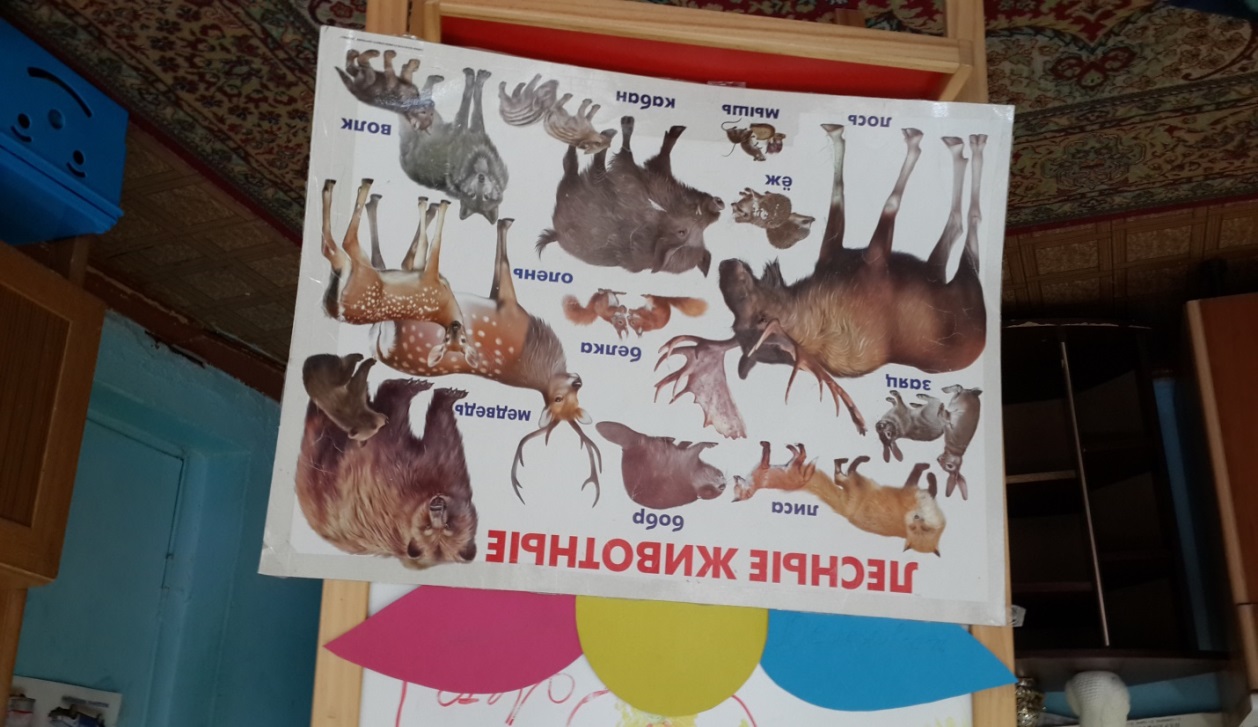 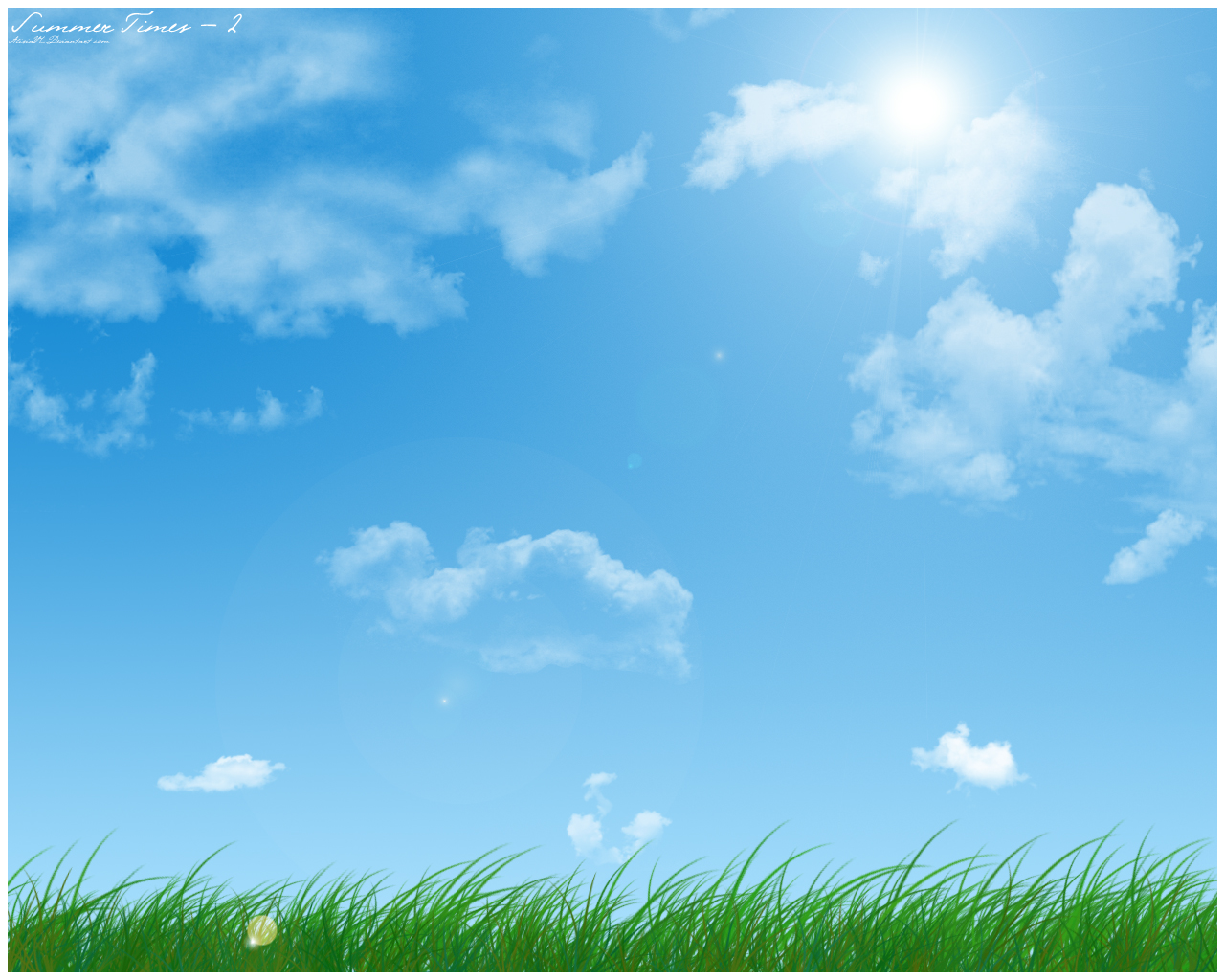 День безопасности на дороге
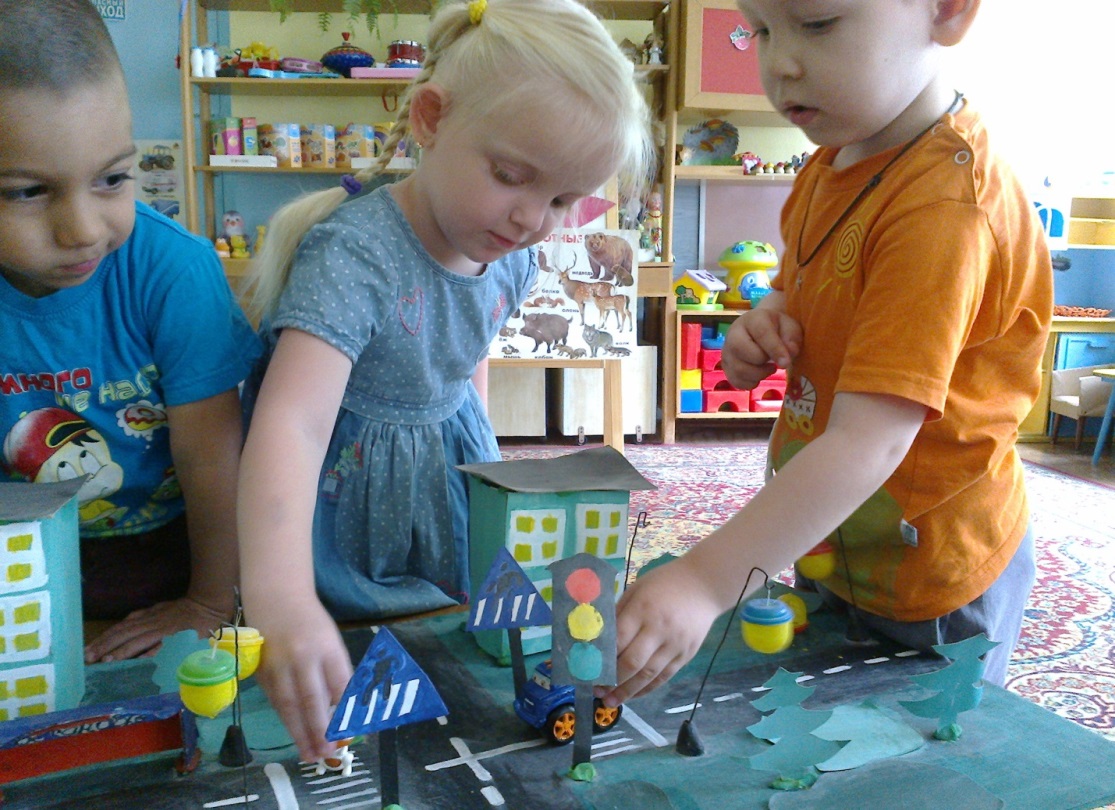 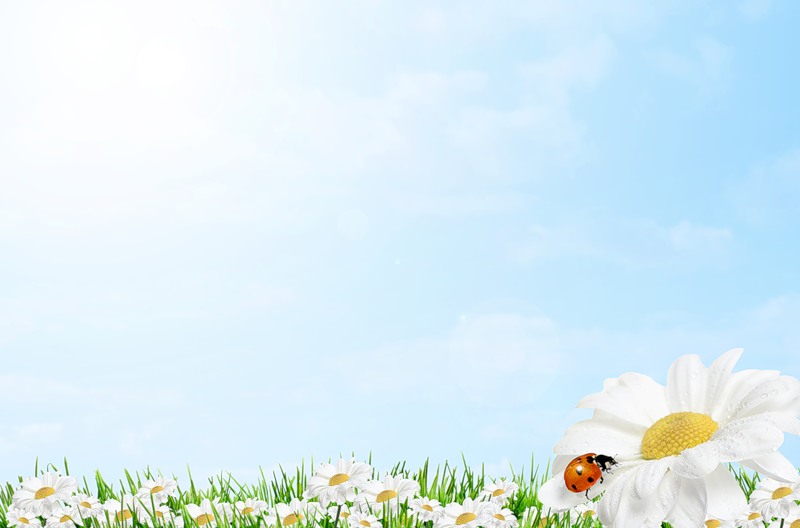 День безопасности в лесу
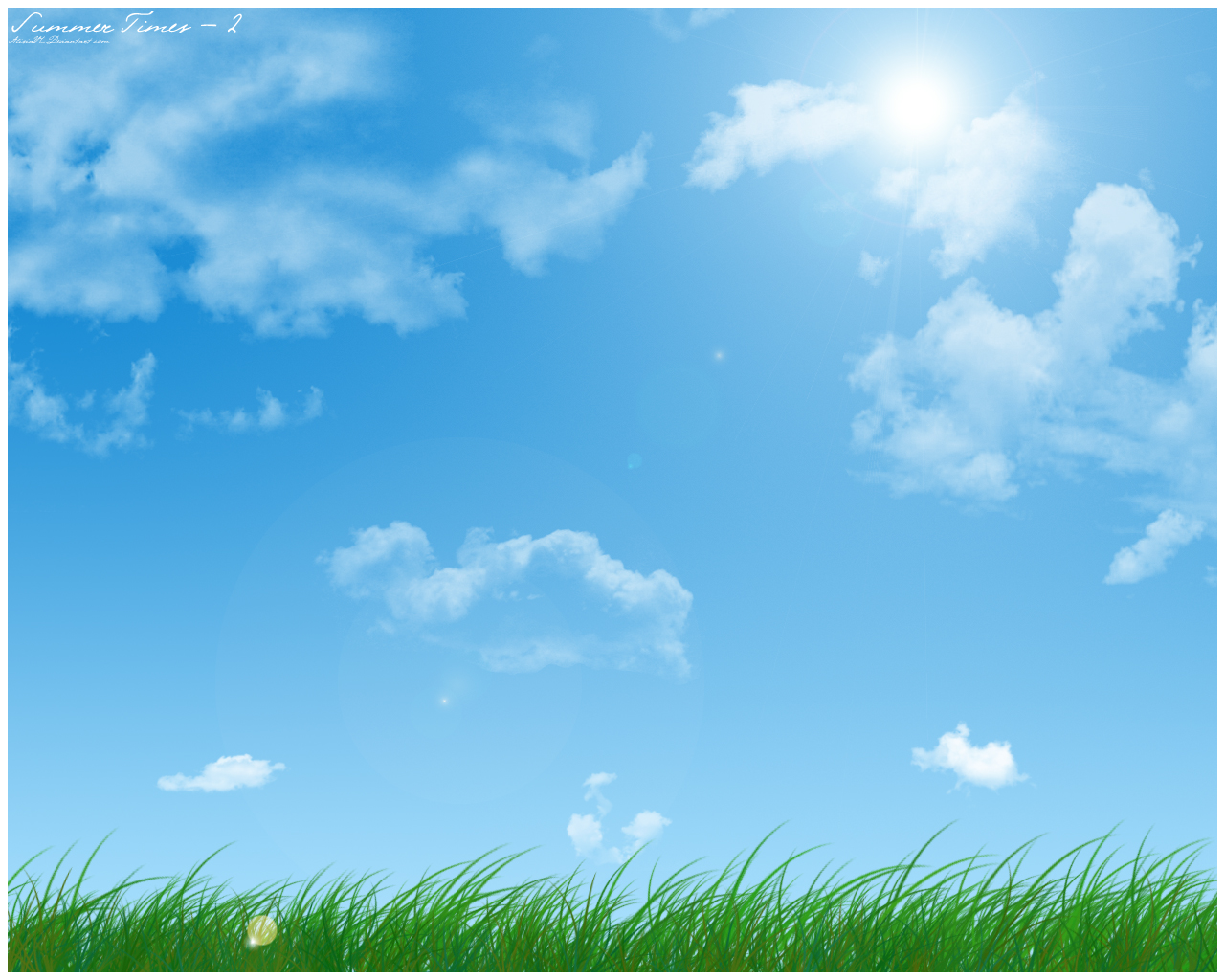 День солнца
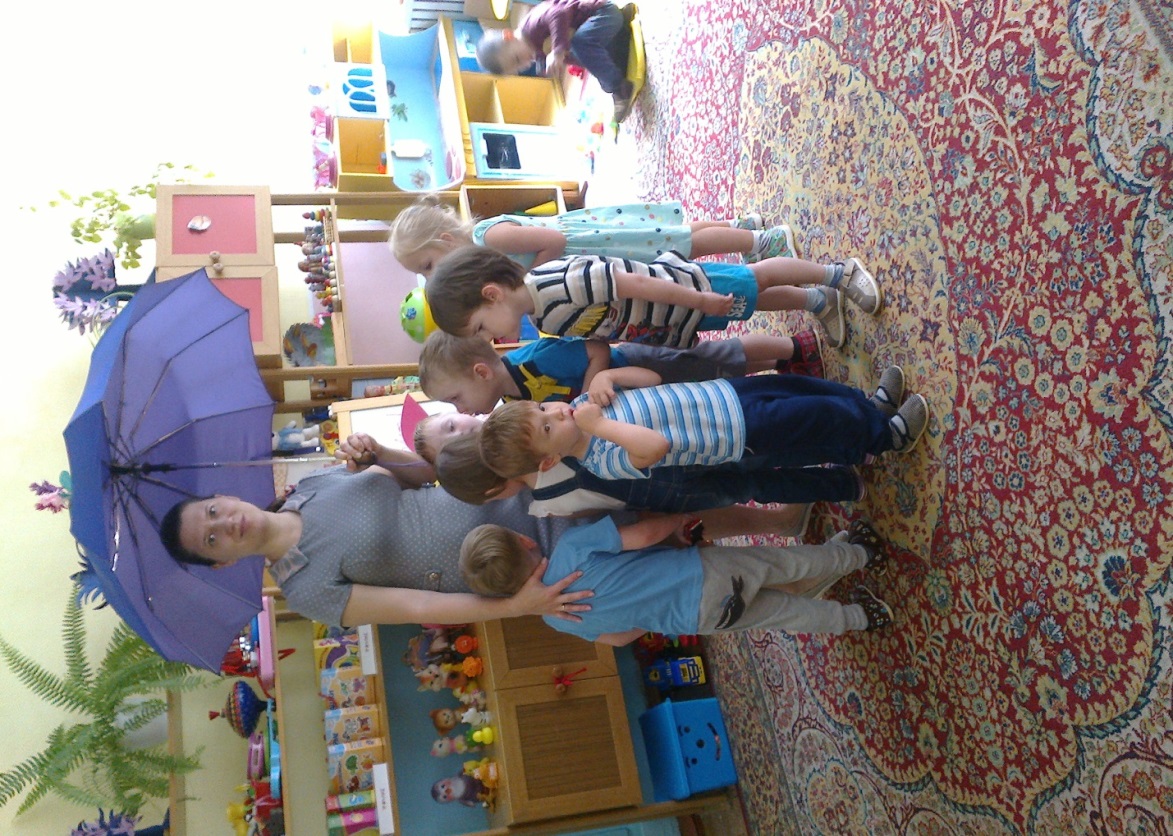